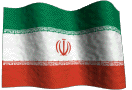 به نام خدا
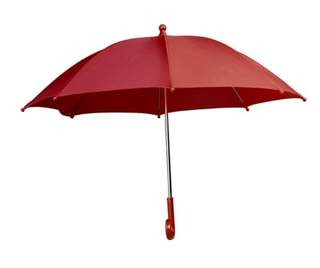 رهایی از خیانت های زناشویی
ارائه دهنده:
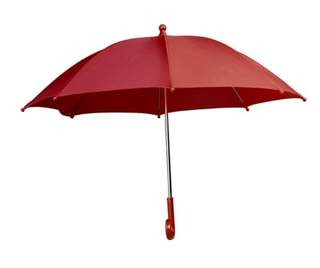 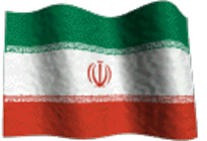 آغاز کلام
ای نسخه اسرار الهی که تویی
                                 وی آیینه جمال شاهی که تویی
بیرون ز تو نیست آنچه در عالم هست
                    از خود بطلب هر آنچه خواهی که تویی
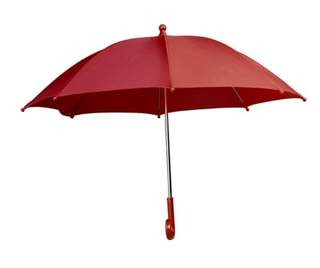 خیانت های زناشویی
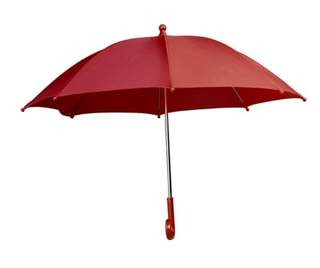 پرسش های اساسی در خیانت های زناشویی
1-چطور توانست چنین کاری با من بکند؟
-2چطور توانست به من خیانت بکند؟
3-چطور توانست بارها و بارها به من خیانت کند؟
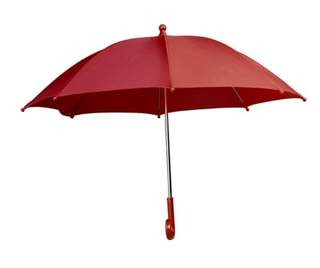 باورهای غلط در خیانت های زناشویی
باور بسیار مشکل بودن بهبود در زندگی زناشویی خیانت دیده.
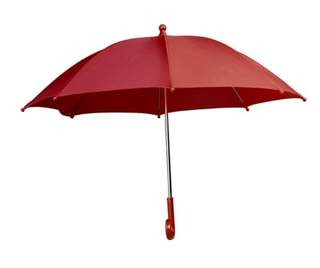 واقعیت چیست؟
_راهی که به بهبود منجر می شود بسیار باریک است.
_تا زمانی که زوجین راه باریک بهبود را پیدا نکنند فاجعه بی فایی ممکن است اثر تخریب دائمی داشته باشد.
ممکن است به فاجعه عمیق تر یعنی طلاق منجر شود.
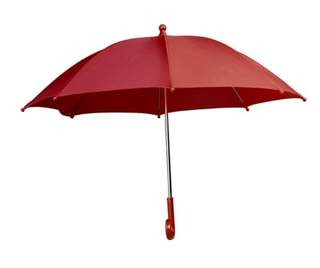 راه باریک بهبود
بهتر از گذشته عمل کردن
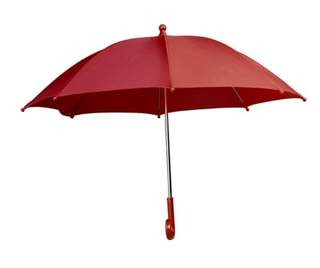 تو هم خطرناک در خیانت های زناشویی
چنین چیزی هرگز برای من رخ نخواهد داد.
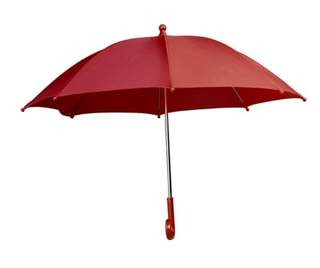 بی وفایی چگونه شروع می شود؟
شکست در بر طرف کردن نیازهای عاطفی